الثالث الثانوي
الصف/ المرحلة
الثاني
الفصل الدراسي
كــــيــــــمـــيـــاء 3
المـــــــــــــــــــــــــــــــــــــــــادة
المواد السائلة2 ص31
موضوع الدرس
مــاجـد الــحـكـــمي
اسم المعلم
الــمــواد الــســائـلـة
صف العوامل المؤثرة في اللزوجة.
تقويم:
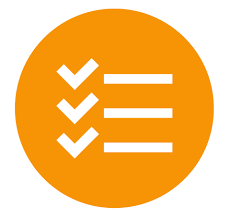 تدريب 19ص 36
تتحدد لزوجة السائل بنوع قوى التجاذب بين الجزيئات في السائل، وحجوم الجسيمات وأشكالها، ودرجة الحرارة.
2
الــمــواد الــســائـلـة
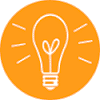 سنتعلم اليوم:
تُفسر مفهوم التوتر السطحي.
تُوضح كيف يتكون التوتر السطحي.
 تتعرف على خاصيتي التماسك والتلاصق
تُفسر معنى الخاصية الشعرية.
3
الــمــواد الــســائـلـة
التهيئة
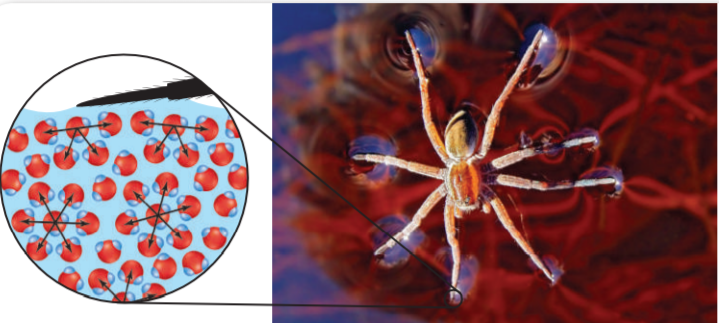 لماذا الحشرات تستطيع السير على سطح الماء؟
4
الــمــواد الــســائـلـة
التوتر السطحي
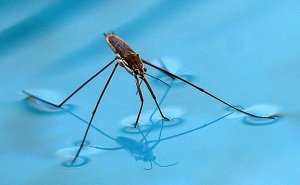 هي الطاقة اللازمة لزيادة مساحة سطح السائل بمقدار معين
شرط حدوثة ؟
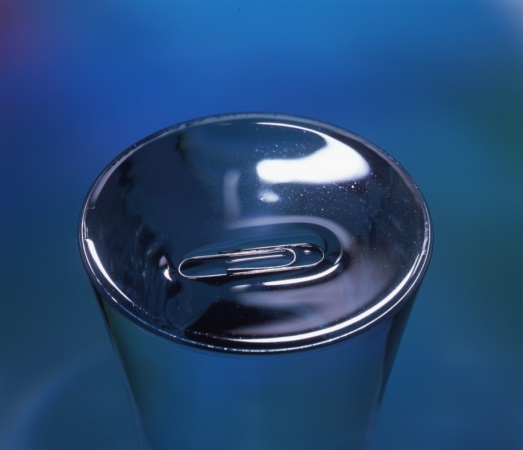 لكي يحدث التوتر السطحي يشترط وجود قوى قوية بين جسيمات السائل.
5
الــمــواد الــســائـلـة
كيف يتكون التوتر السطحي
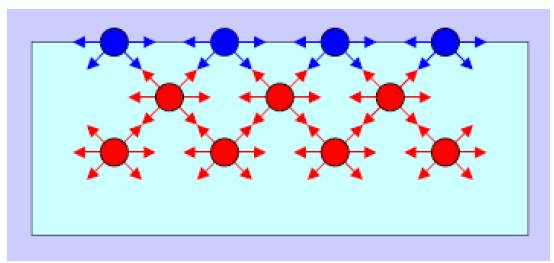 1- تنجذب الجسيمات الموجودة داخل الإناء إلى جميع الاتجاهات.
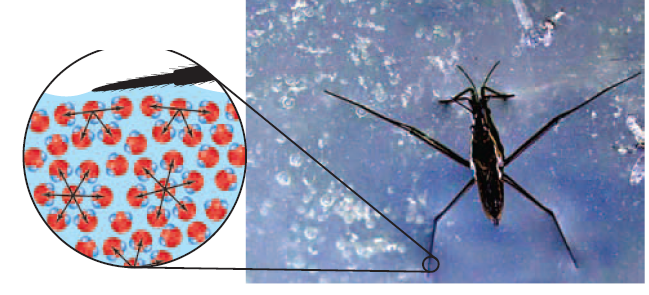 6
الــمــواد الــســائـلـة
كيف يتكون التوتر السطحي
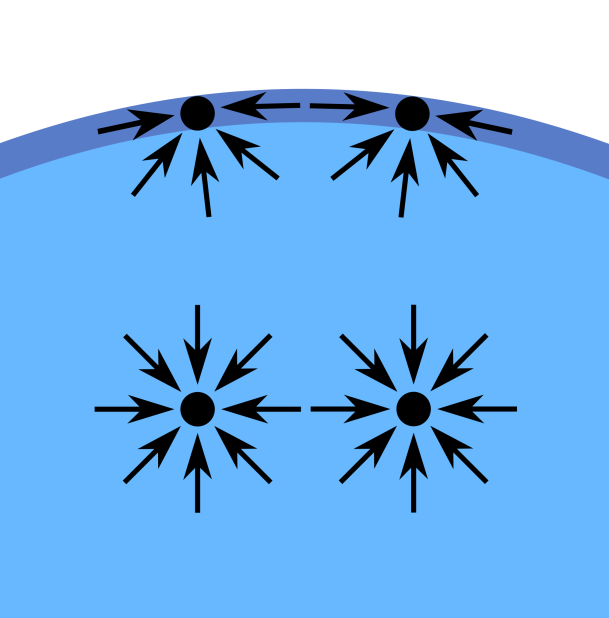 2- الجسيمات في أعلى السطح يوجد قوة جذب للأعلى لذلك المحصلة النهائية أن الجسيمات على السطح تنجذب للأسفل.
7
الــمــواد الــســائـلـة
كيف يتكون التوتر السطحي
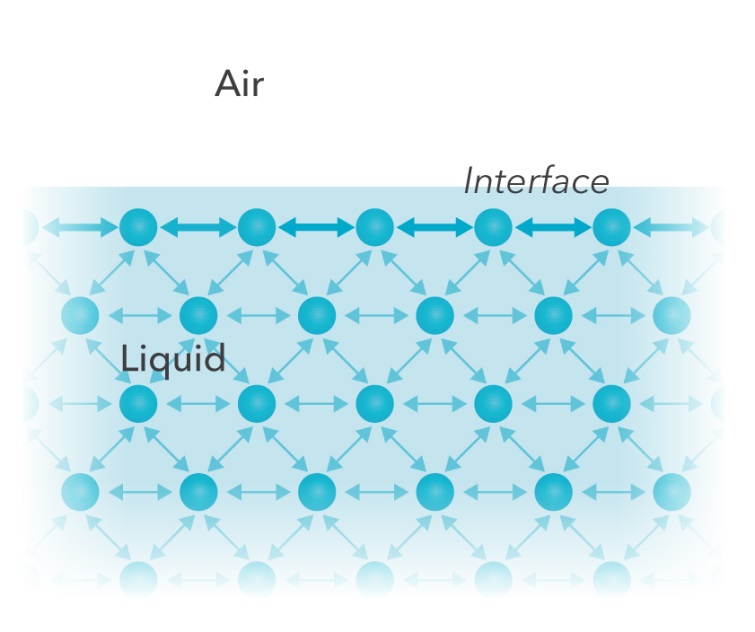 3- السطح يحتل أقل قدر ممكن من المساحة ، بحيث يبدو كأنه وتر مشدود .
8
الــمــواد الــســائـلـة
العلاقة بين قوى التجاذب والتوتر السطحي
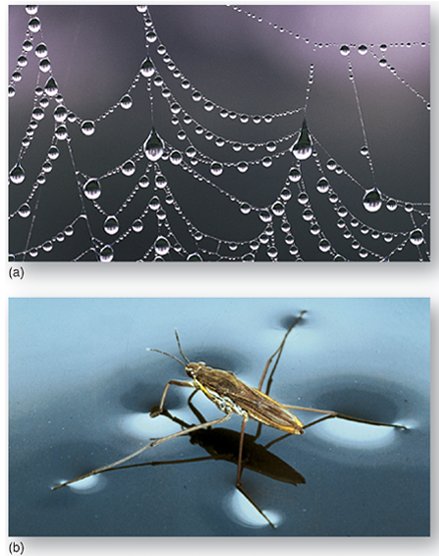 كلما زاد قوى التجاذب بين الجسيمات يزداد التوتر السطحي.
التوتر السطحي للماء عالي(فسر)
لأن قدرة جسيماته على تكوين رابط هيدروجينية متعددة
قطرة الماء تتخذ أشكال كروية(فسر)
لأن مساحة سطح القطرة الكروية أصغر من مساحة سطح أي شكل آخر له الحجم نفسه.
9
الــمــواد الــســائـلـة
عوامل خافضه للتوتر السطحي
المنظفات
10
الــمــواد الــســائـلـة
سبب حدوثة التوتر السطحي هو
تدريب1
وجود قوى ضعيفة بين جسيمات السائل
وجود قوى متوسطة بين جسيمات السائل
وجود قوى قوية بين جسيمات السائل
11
الــمــواد الــســائـلـة
تدريب2
التوتر السطحي للماء عالي بسبب ...
قدرة جسيماته على تكوين رابط تساهمية متعددة
قدرة جسيماته على تكوين رابط هيدروجينية متعددة
قدرة جسيماته على تكوين رابط أيونية متعددة
12
الــمــواد الــســائـلـة
تدريب3
قطرة الماء تتخذ أشكال ....
كروية
بيضاوية
دائرية
13
الــمــواد الــســائـلـة
التماسك والتلاصق
بماذا يتميز الماء؟
تلاصق
تماسك
تلاصق
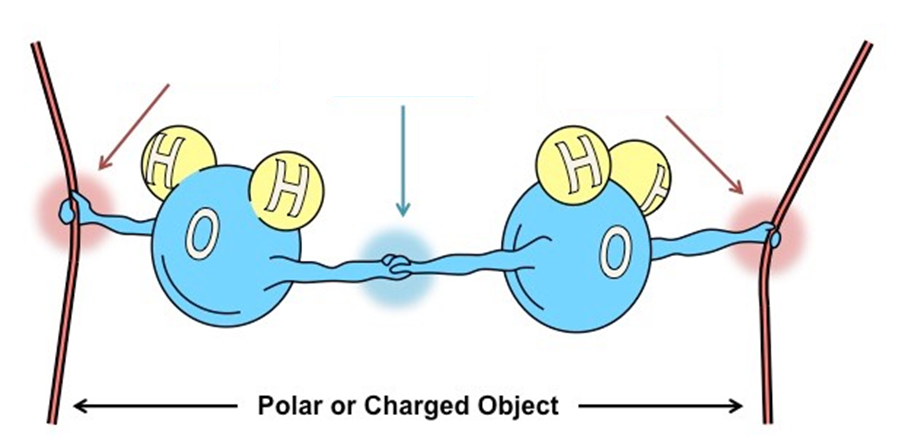 1) قوة التماسك
ماء
تصف قوة الترابط بين الجسيمات المتماثلة
2) قوة التلاصق
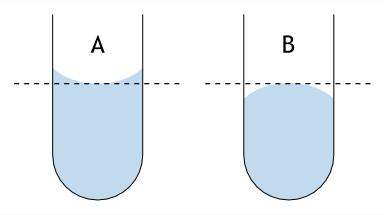 تصف قوة الترابط بين الجسيمات المختلفة
14
الــمــواد الــســائـلـة
التماسك والتلاصق
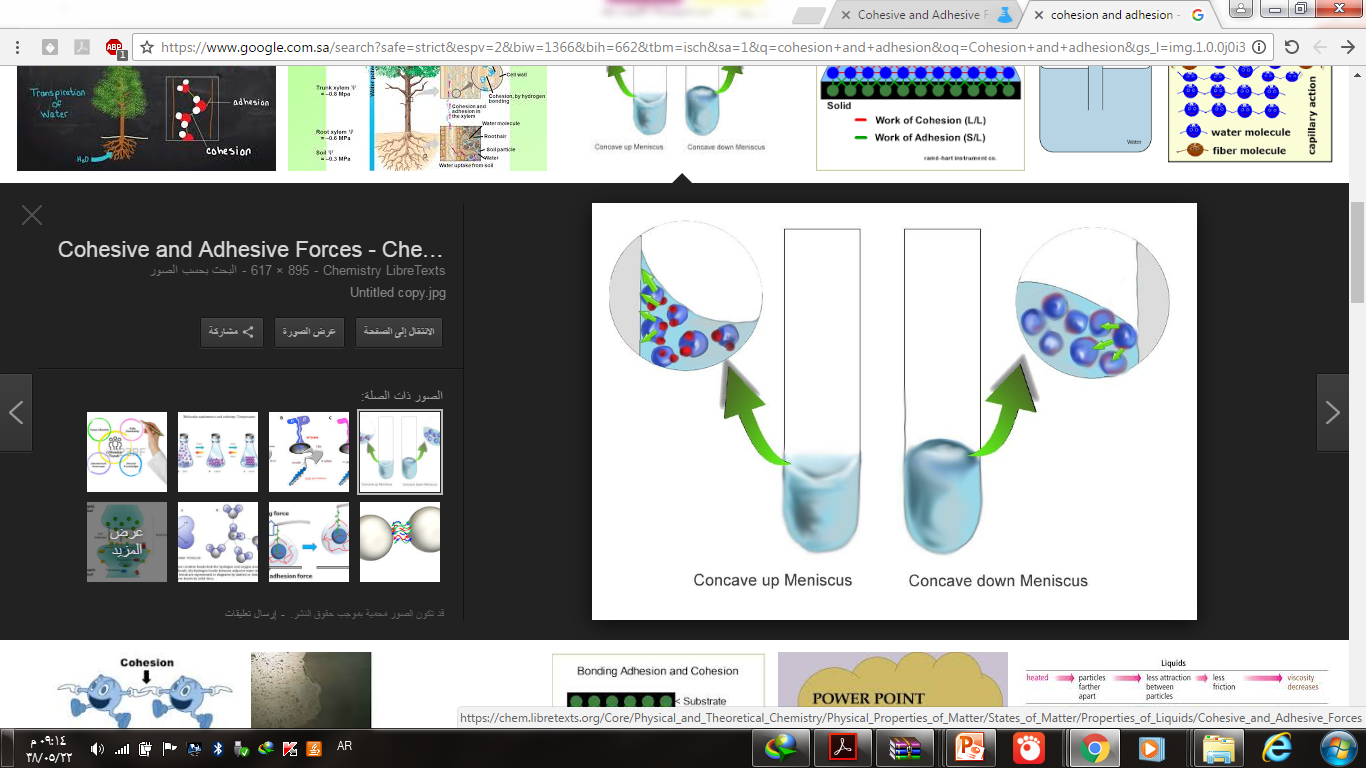 لماذا يرتفع الماء على طول الجدران الداخلية للأنابيب الأسطوانية.
لأن قوة التلاصق بين جسيمات الماء وثاني أكسيد السليكون في الزجاج أكبر من قوة التماسك بين جسيمات الماء.
قوة التماسك
قوة التلاصق
15
الــمــواد الــســائـلـة
استنتج  سبب تكون سطح الزئبق في المخبار المدرج على صورة سطح محدب.
تدريب 24ص36
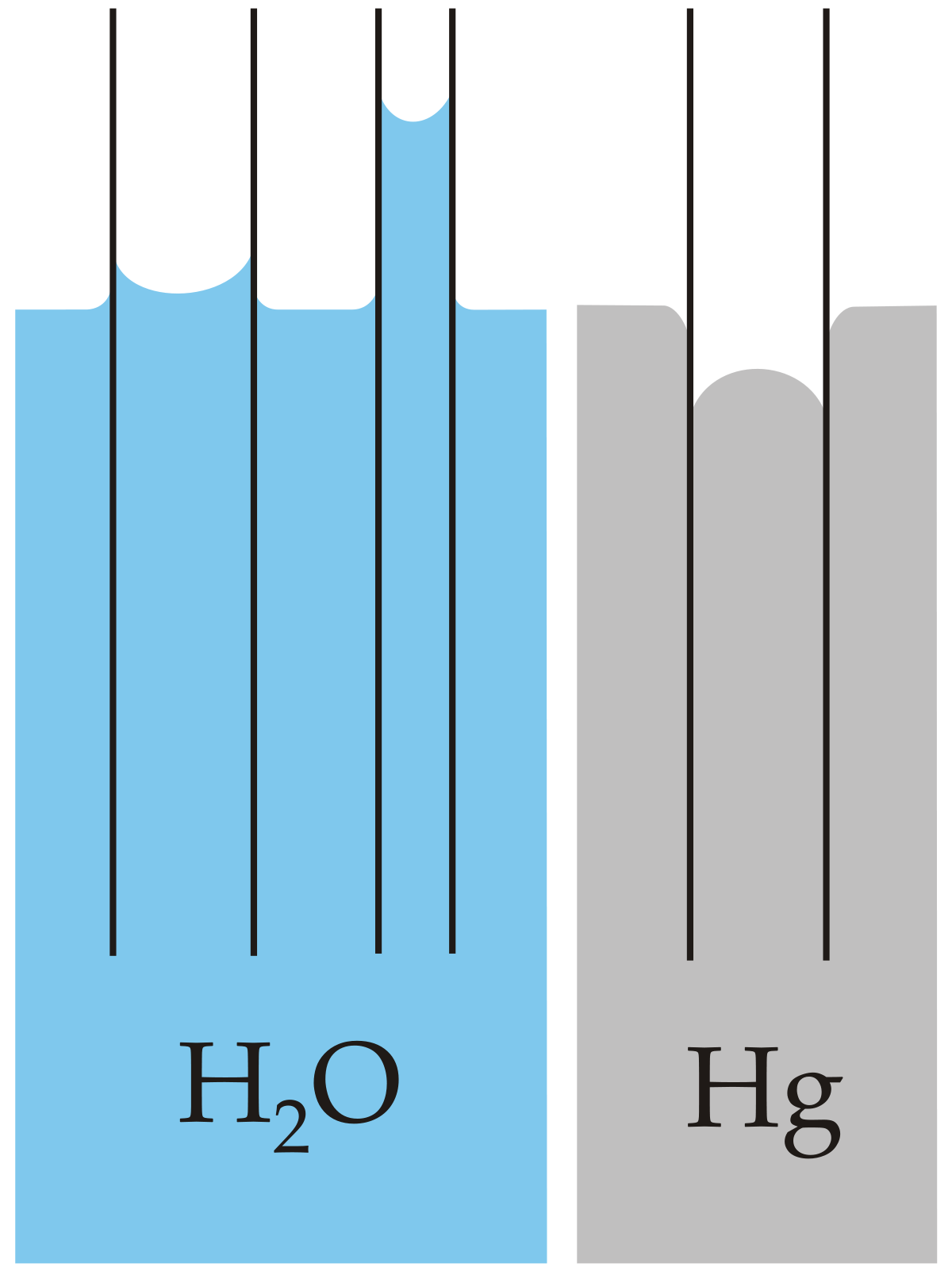 لأن قوى التلاصق بين جزيئات الماء وثاني أكسيد السليكون في الزجاج أكبر من قوى التماسك بين جزيئات الماء. لذا، سيصعد الماء على الحواف الداخلية  للمخبار المدرج.
16
الــمــواد الــســائـلـة
تدريب4
تُعَّرَفْ الظاهرة التالية بـ....
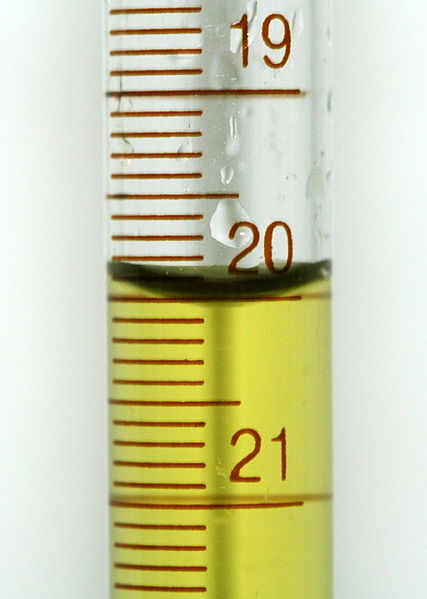 الخاصية الشعرية
التماسك والتلاصق
اللزوجة.
17
الــمــواد الــســائـلـة
تدريب5
حدد الرمز الصحيح  الذي على الأنبوب على التالي ....
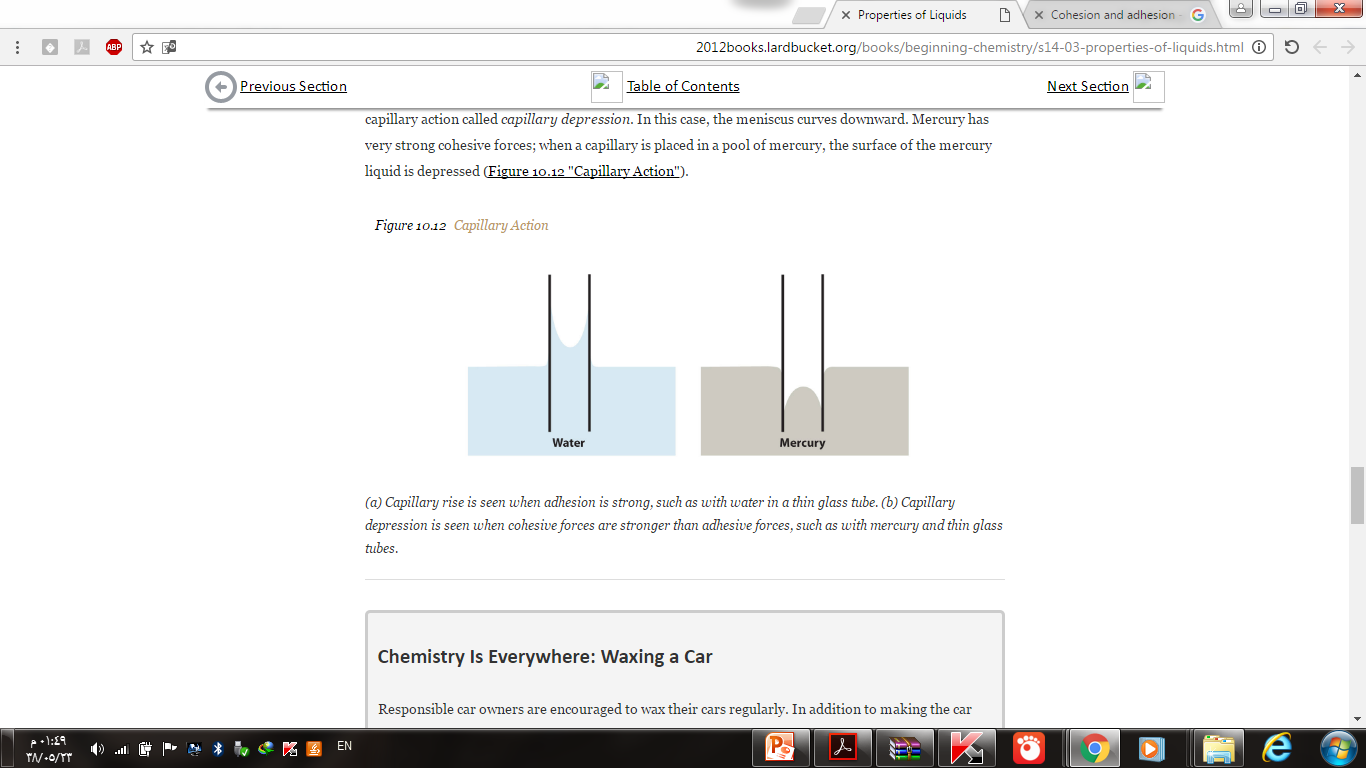 ماء
زئبق
B
A
18
الــمــواد الــســائـلـة
تدريب6
حدد الأعلى قوة تماسك وتلاصق بين جزيئاته
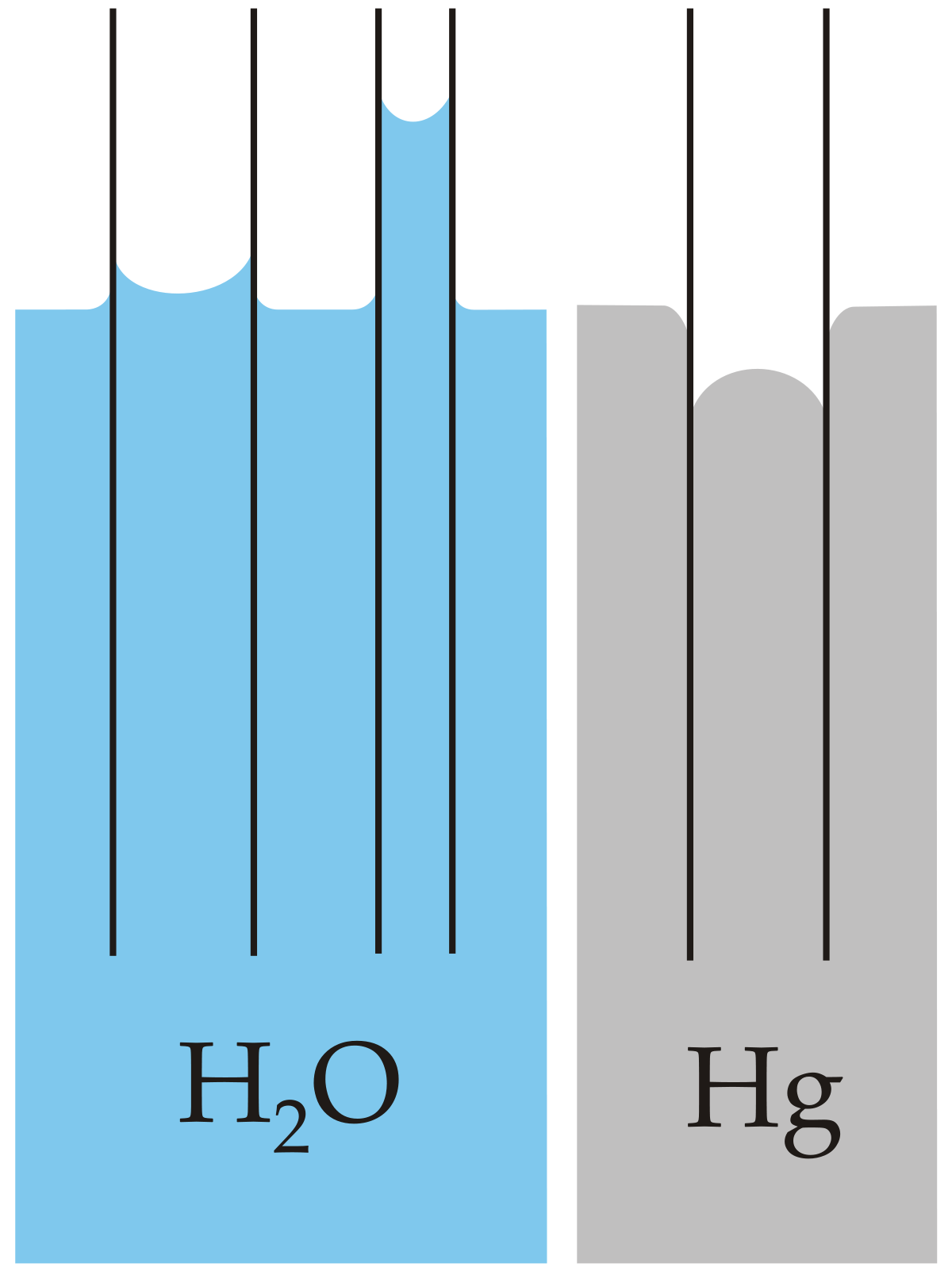 أقل
أعلى
أعلى
أقل
19
الــمــواد الــســائـلـة
الخاصية الشعرية
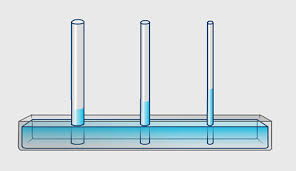 هي حركة ارتفاع الماء داخل الانابيب الرفيعة .
مثال : المناديل الورقية
20
الــمــواد الــســائـلـة
تدريب7
تُعَّرفْ الظاهرة التالية بـ....
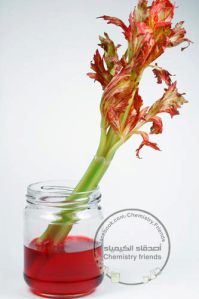 الخاصية الشعرية
التماسك والتلاصق
A
اللزوجة.
21
الــمــواد الــســائـلـة
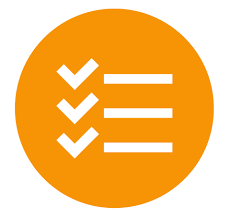 فسر سبب استخدام الماء والصابون معا لتنظيف الملابس، وليس الماء وحده.
تقويم:
تدريب 20ص36
22
الــمــواد الــســائـلـة
السوائل
تعلمنا اليوم:
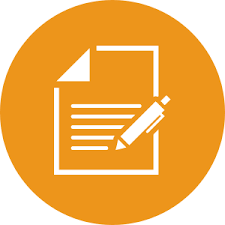 الخاصية الشعرية
التوتر السطحي
التماسك والتلاصق
هي حركة ارتفاع الماء داخل الانابيب الرفيعة
التماسك:تصف قوة الترابط بين الجسيمات المتماثلة
هي الطاقة اللازمة لزيادة مساحة سطح السائل بمقدار معين
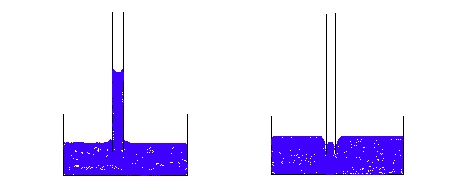 التلاصق:تصف قوة الترابط بين الجسيمات المختلفة
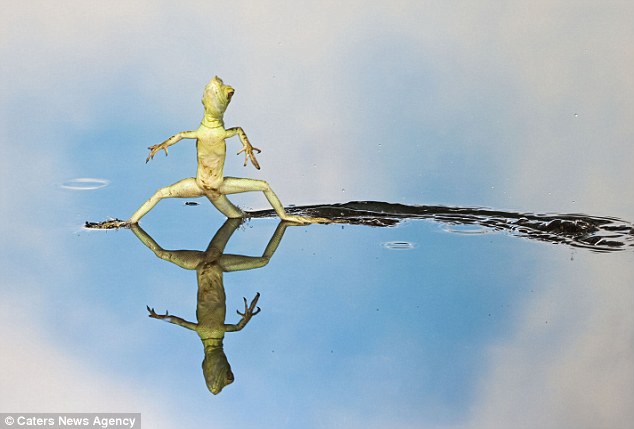 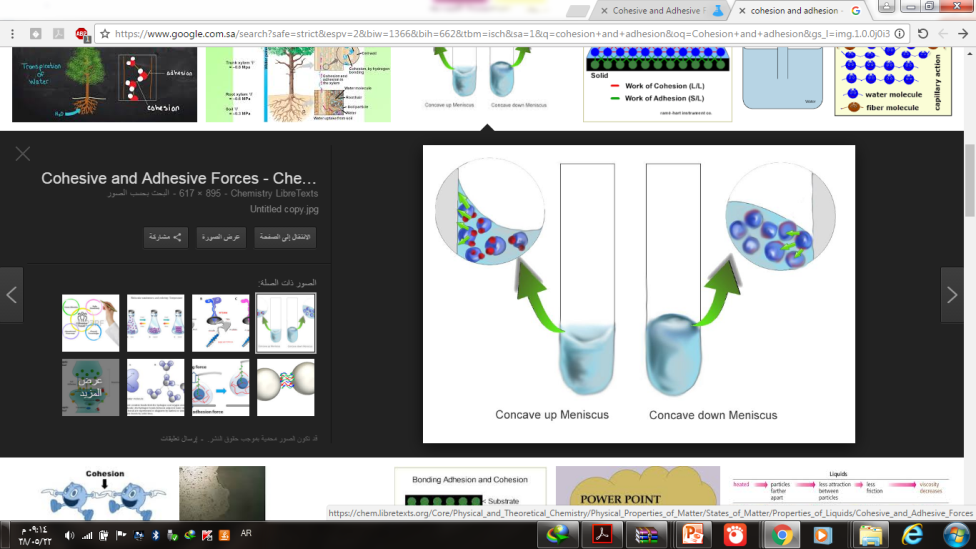 23
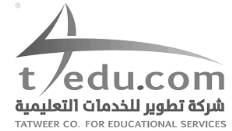 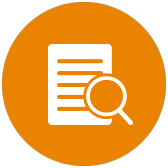 المــــراجـــــــــع:
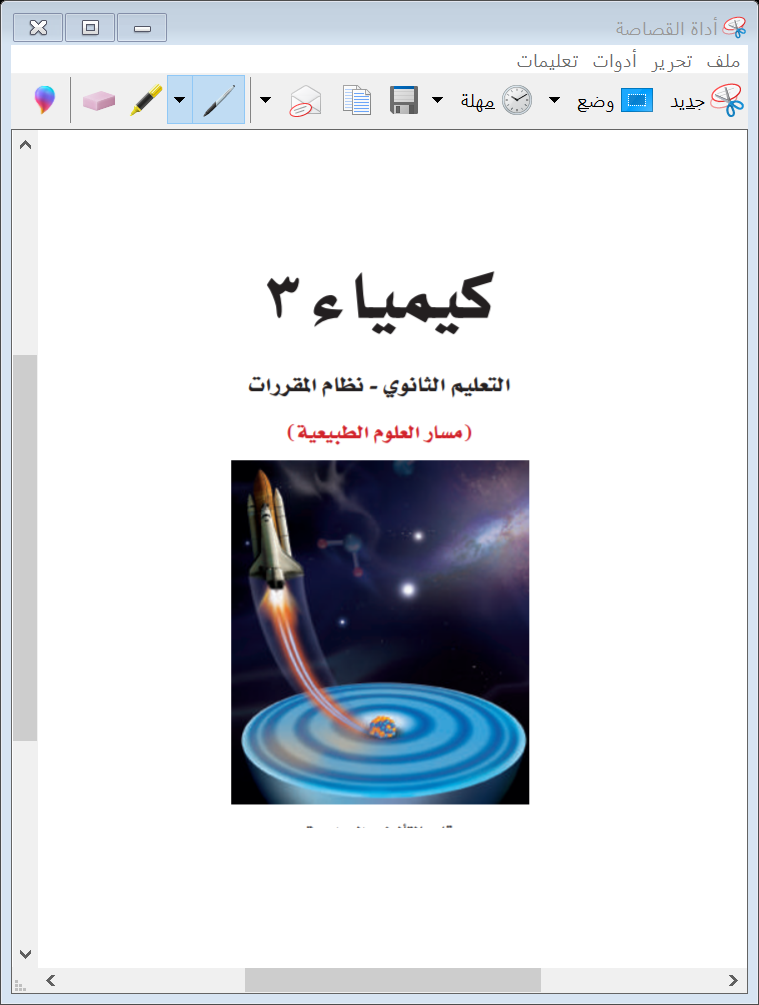 كتاب كيمياء3 التعليم الثانوي نظام المقررات
 (مسار العلوم الطبيعية)
طبعة 1442 – 2020م
الفصل الدراسي الثاني